Неделя молодого специалиста
МБОУ СОШ №9
Иванова Екатерина Александровна
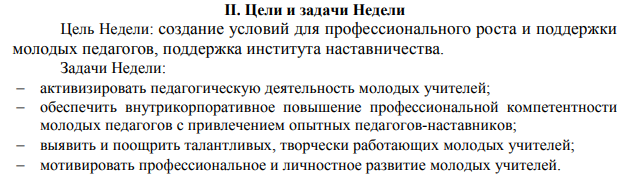 ПОНЕДЕЛЬНИК
Выставка
«Мои первые профессиональные успехи»
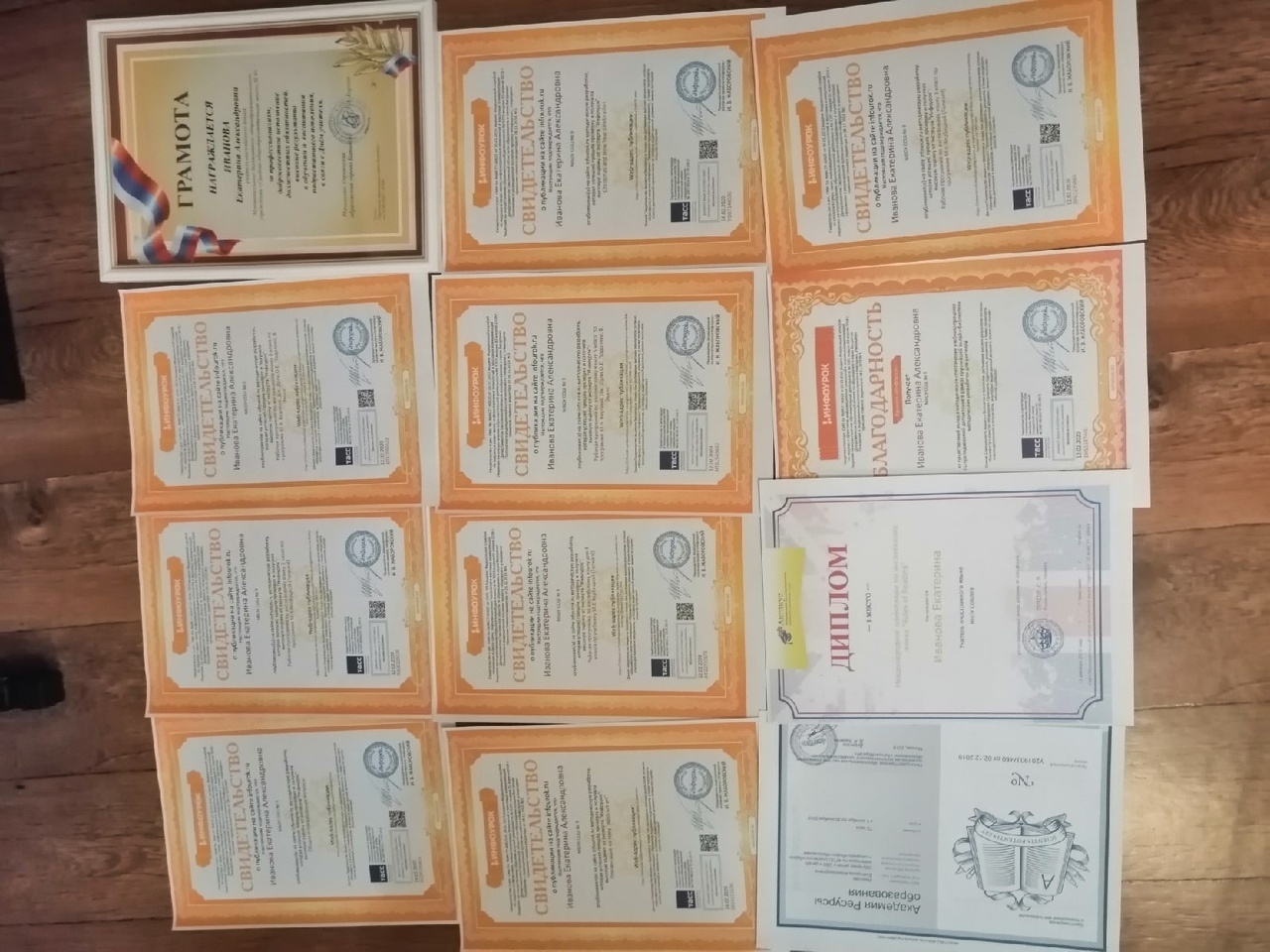 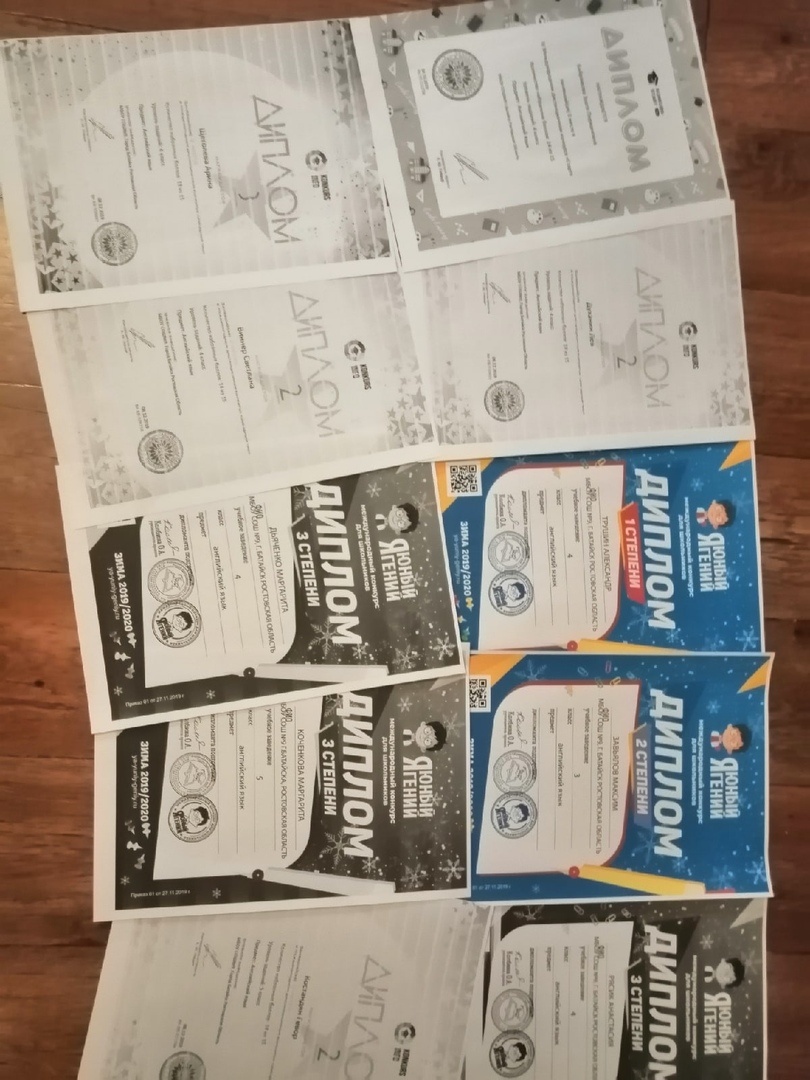 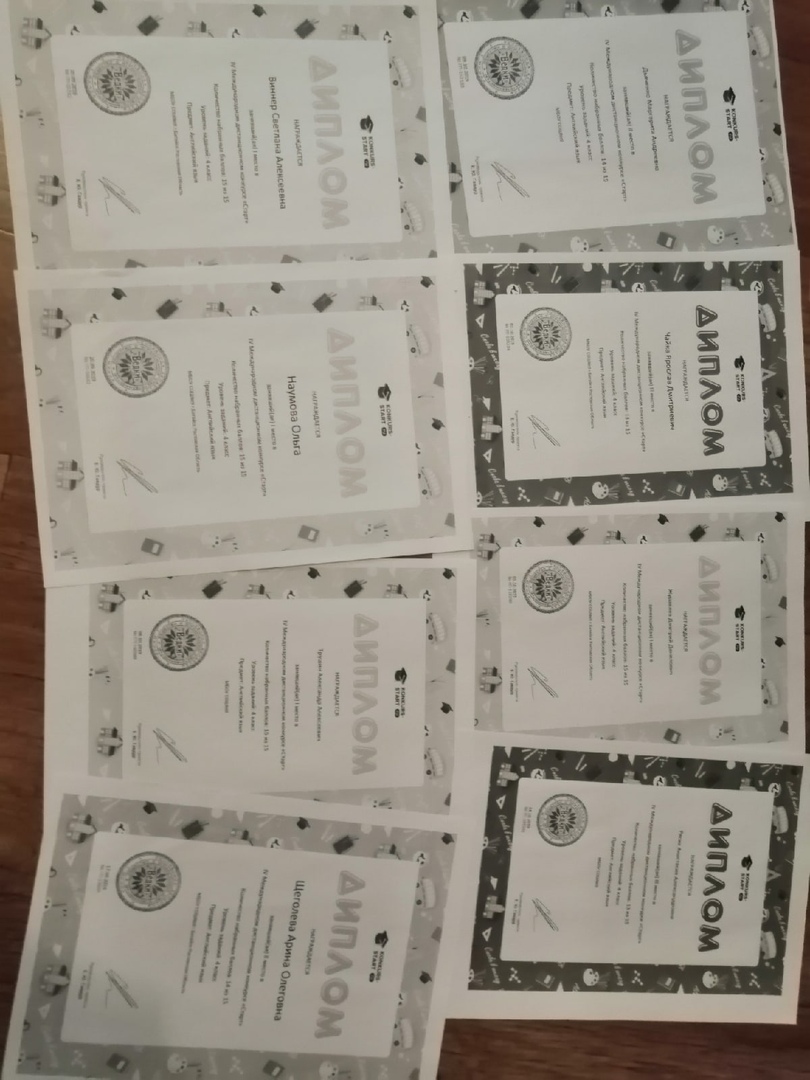 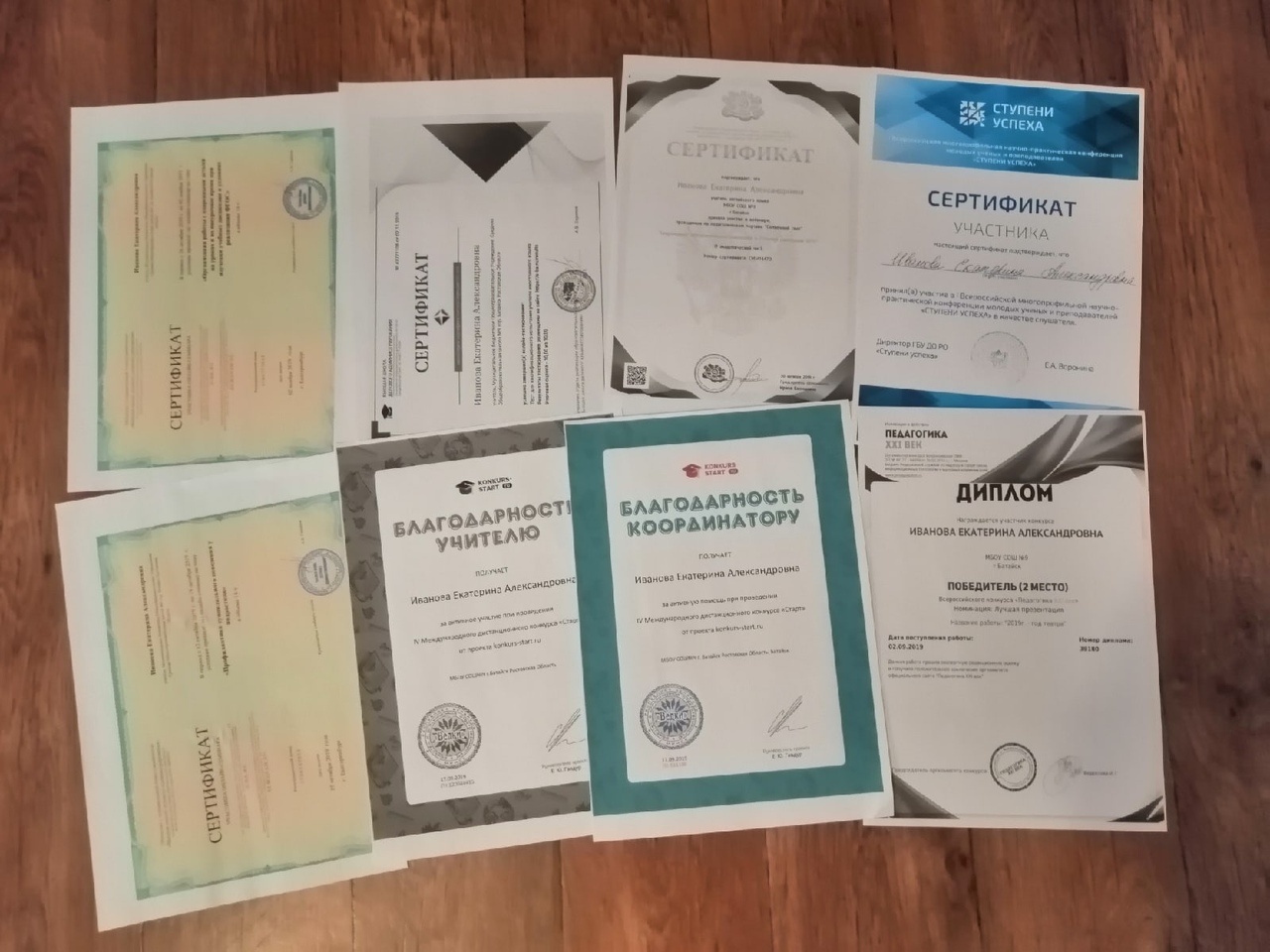 ВТОРНИК
Визитная карточка
«Во мне как в спектре семь различных Я»
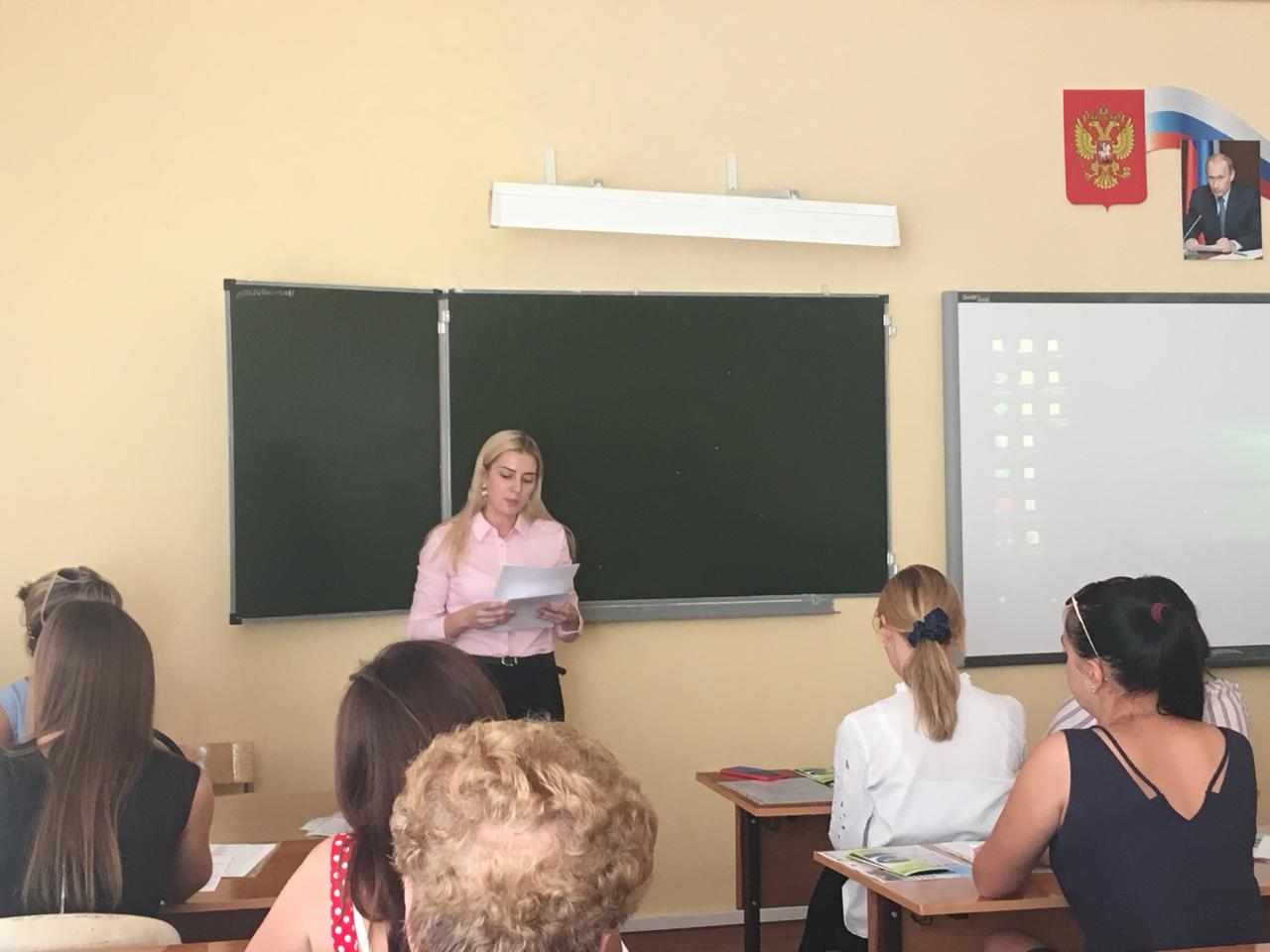 Открытый урок
СРЕДА
«Celebrations». Праздники в России и Великобритании
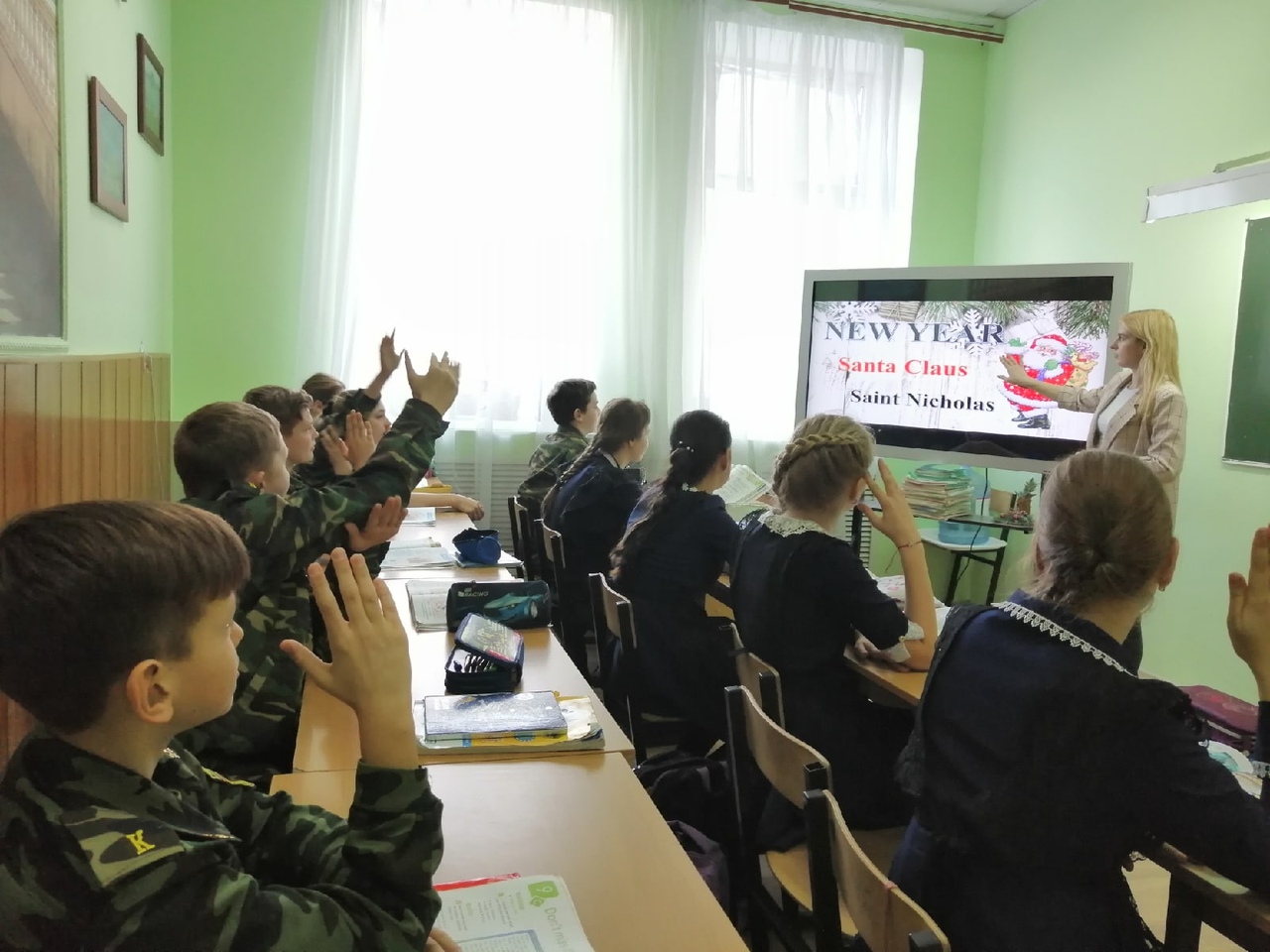 ЧЕТВЕРГ
«Мои эмоции: как руководить ими»
Классный час
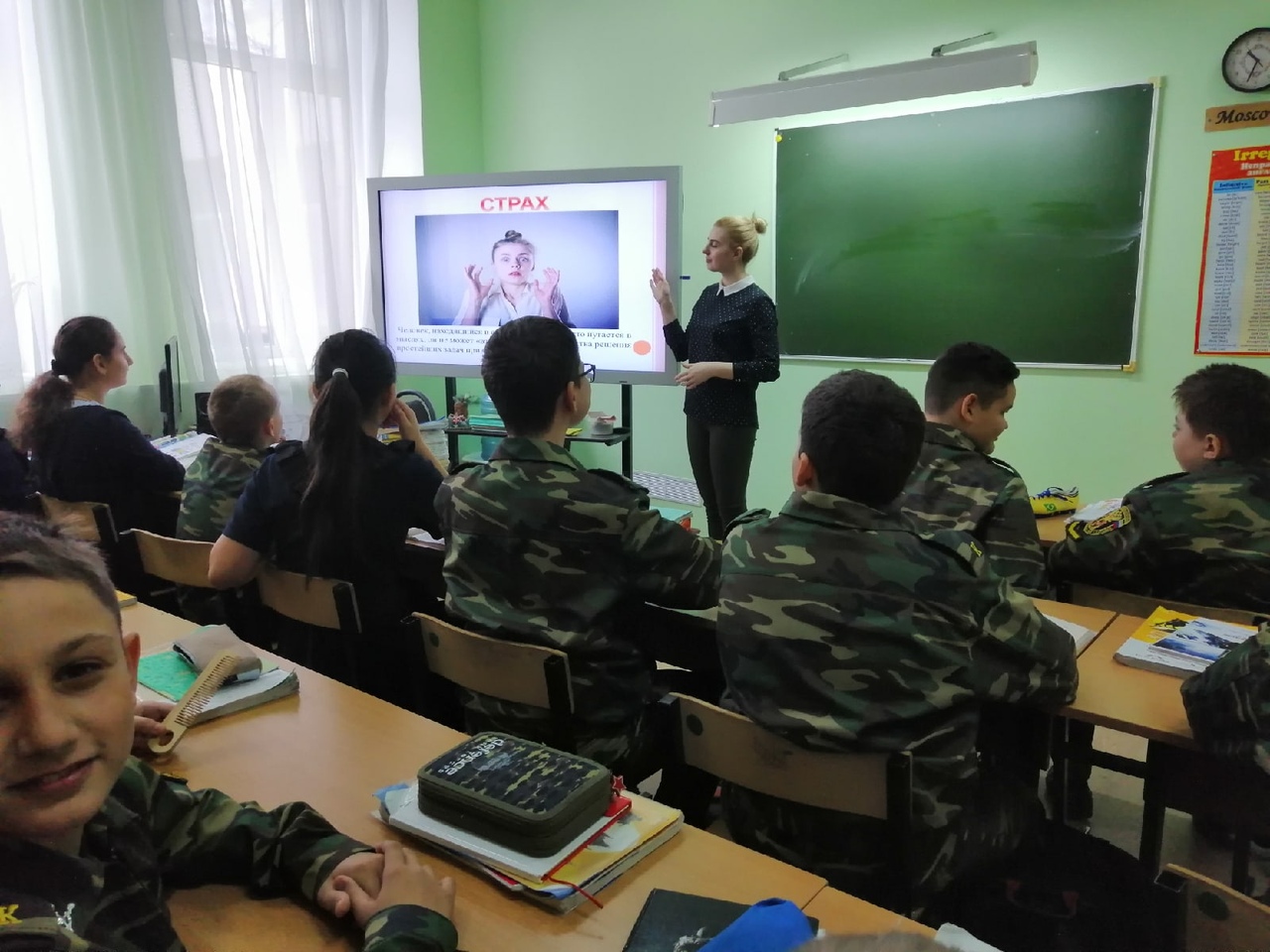 ПЯТНИЦА
«Психологическое благополучие педагога»
Тренинг
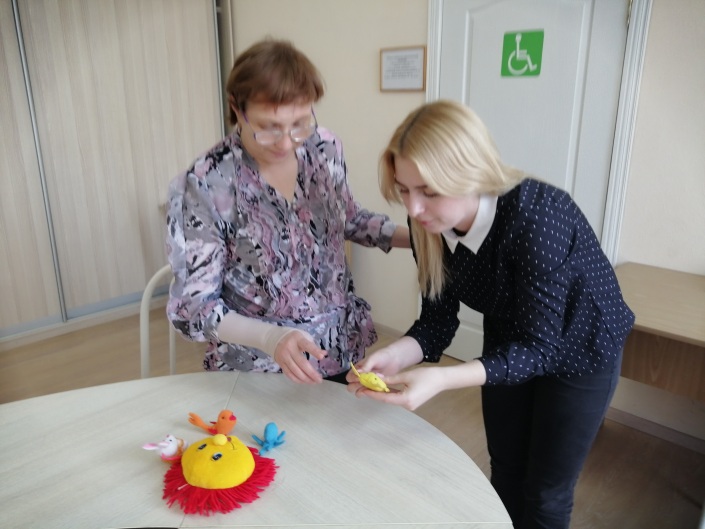